TRŽIŠTE
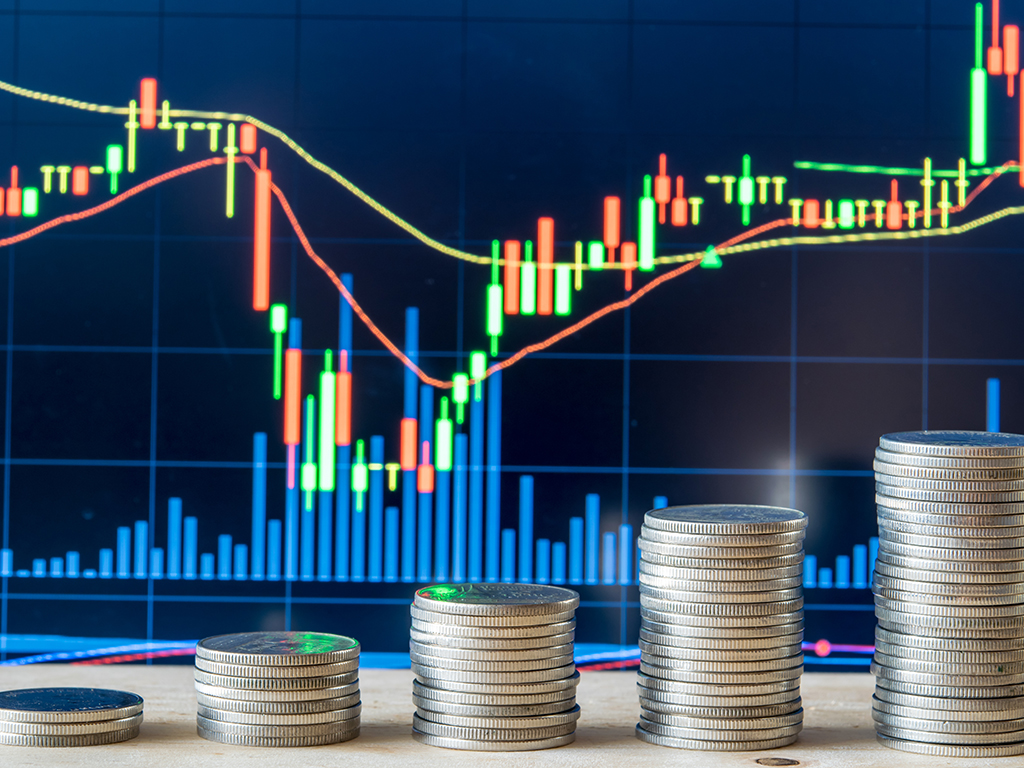 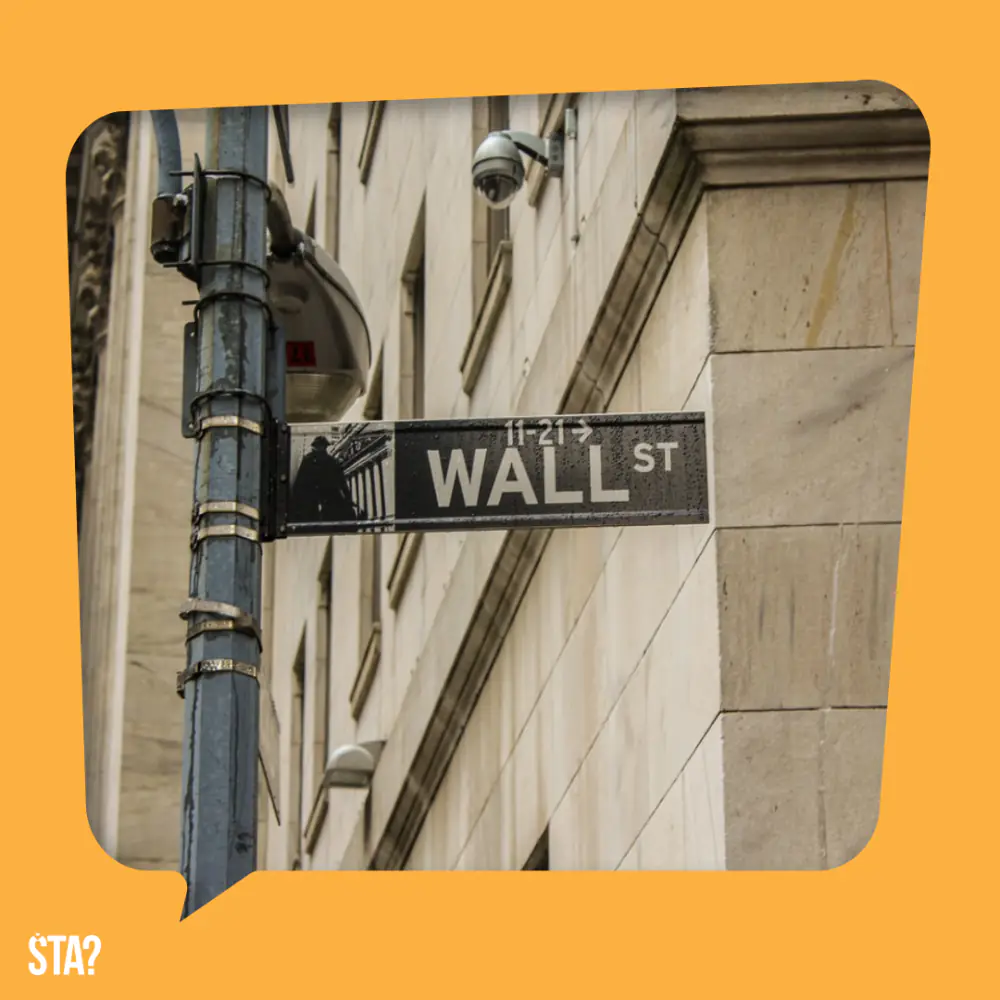 Tržišni mehanizam
Tržište je i sredstvo za valorizaciju i „isprobavanje“ efekata određene mkroekonomske politike, jer na sve „šokove“ tržište vrlo elastično i brzo reaguje. 
Preko tržišta se prelamaju najčešće sukobljeni interesi na relaciji: 
proizvođač-potrošač; 
potrošač-država; 
proizvođač-država; 
proizvođačproizvođač,
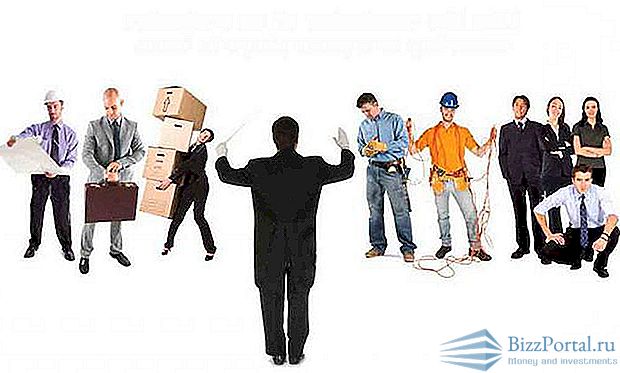 Moderne države i privrede nastoje da osiguraju sve veću slobodu tržišta, oslobode ukupan tržišni mehanizam, jer tržište predstavlja snažan faktor efikasnijeg privređivanja: snižavanja troškova, porasta efikasnosti i profita, nasuprot neefikasnoj i skupoj državi i državnoj regulativi. 
Pored takve opšte orijentacije u svetu, ne postoji slobodno tržište, ono je više ili manje pod delovanjem državne intervencije i nacionalnih međunarodnih monopola. To je državno-monopolističko regulisanje ekonomije i tržišta.
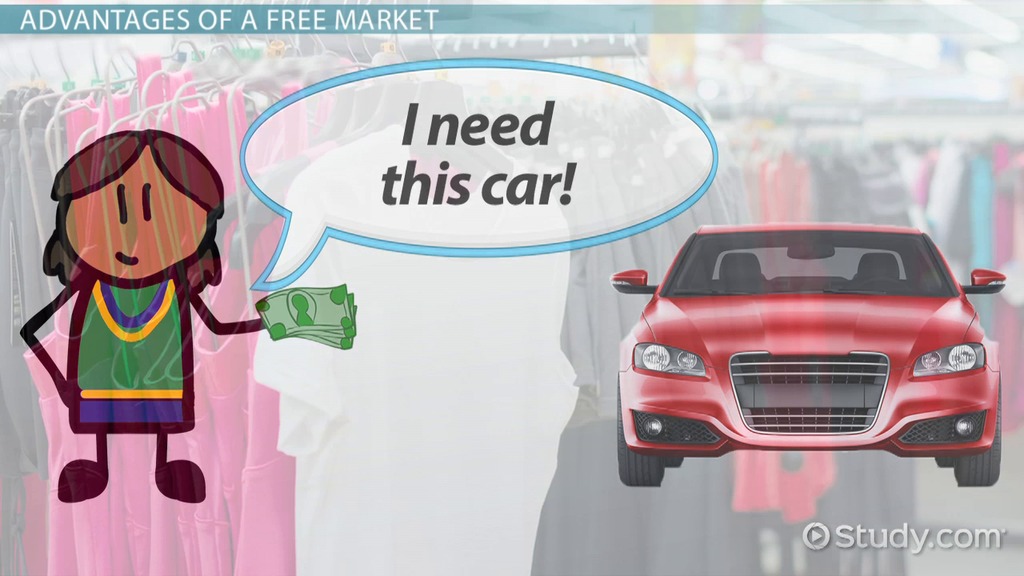 Primer veličine/rasta globalnog tržišta veštačke inteligencije
Do 2030.godine globalno tržište AI će porasti za 25x
Globalno najveće industrije 2022, mlrd US$
World Development Report WDR
Porede covid krizu sa krizom 1929
Ukazuju na rast siromaštva u svetu 2021/2022
Rast nejednakosti unutar zemalja, i između zemalja
Rast osetljivosti budžeta domaćinstava
Uticaj na poslovanje kompanija više negativno 
Najveće štete pretrpela su mala i srednja preduzeća
Kontinuirane nesigurnosti uticali na biznis aktivnosti 
Na nvou država rast javnog duga
Od 1978.godine WB priprema godišnje Izveštaj o stanju svetskog razvoja
Daje detaljnu analizu specifičbnih aspekata razvoja 
	ekonomskog
	socijalnog
	ekološkog
Na primer izveštaj za  2022 nosi naziv Finansije za jednak oporavak
Nastao posle krize Covida – i globanih uticaja na svetsku ekonomiju – zdravstvenih troškova, smrti ljudi, gibitka posla, mogućnstima druagačijeg načina odvijanja poslovnih aktivnosti, propadanja preduzeća
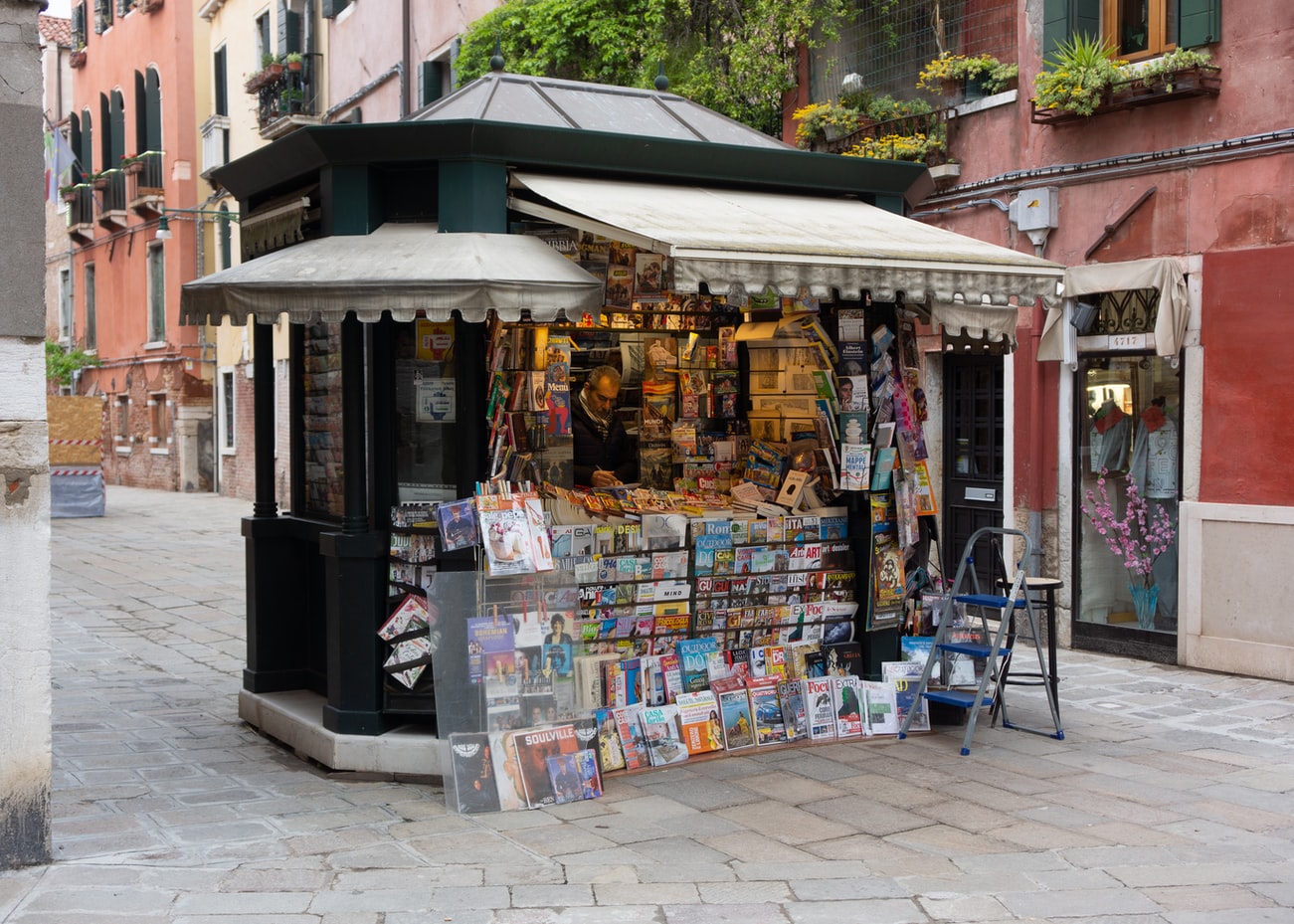 Predmet razmene na tržištu: 
Robe i usluge 
Faktori proizvodnje (rad, kapital i zemlja) 
Finansijski instrumenti
Vrste tržišta 
Prema predmetu razmene: 
Tržište roba i usluga 
Tržište faktora proizvodnje 
Finansijsko tržište 
Prema mestu: 
Lokalno tržište 
Regionalno tržište 
Nacionalno tržište 
Međunarodno tržište 
Svetsko tržište
Prema stepenu slobode: 
Otvoreno 
Zatvoreno tržište – kada postoje prepreke/barijere za ulazak konkurenata na tržište
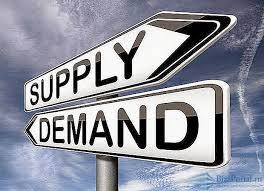 Zatvoreno tržište
KADA POSTOJE BARIJERE ULASKA NA TRŽIŠTE
DRŽAVA NAJČEŠĆE POSTAVLJA BARIJERE
TARIFE – zovu ih porez na uvoz – predstavljaju mehanizme koje vlade koriste da bi smanjili ili eliminisali ulazak uvoznih proizvoda. Svrha je sprečiti domaćeg proizvođača da izgubi tržište + osiguratiu domaću tražnju. 
U najvećem broju slučajeva nije dobro jer domaći proizvođači postaoju neefikasni i budu doadtno nagrađeni za svoju neefikasnost
2. TEHNIČKE SPECIFIKACIJE I SPECIFIKACIJE KVALITETA PROIZVODA – može se koristiti kao prepreka, pa kad proizvod stigne u zemlju, ili mesto odredišta može biti vraćen jer ne ispunjava te i takve specifikacije 
3. PRAVNI ZAHTEVI – ZAKONI I PODZAKONSKA AKTA
Funkcije tržišta ekonomsko finansijske funkcije tržišta ukazuju da na tržištu uvek prisutna intenzivna konkurencija
Informativna funkcija tržišta – proizvođači i potrošači se informišu o tržoištu u određenom vremenu. Potrošači putem tržišta saznaju koji se proizvodi i usluge se nude, a proizvođači saznaju koji proizvodi i usluge se traže.
Osnovna funkcija: 
povezivanje proizvodnje i potrošnje 
Ostale funkcije: 
Informativna funkcija tržišta 
Alokativna funkcija tržišta 
Selektivna funkcija tržišta 
Distributivna funkcija tržišta
Alokativna funkcija tržišta – 
Vrši alokaciju proizvodnih faktora na različite proizvode. 
*Kada tražnja za određenim dobrom raste - tada raste i njegova cena, raste i profit proizvođača tog dobra, a tada se i više različitih proizvođača interesuje za proizvodnju tog dobra. 
Dakle oni se pomeraju – alociraju ka tom tržištu..
*Kada više proizvođača počne da proizvodi to dobro, odnosno kada se poveća ponuda datog dobra, tada dolazi do opadanja njegove cene i deo proizvođača se povlači sa tržišta. 
***Na taj način tržište obavlja svoju alokativnu funkciju utičući putem tržišnih cena na odluke proizvođača o alokaciji resursa koje poseduju.
Selektivna funkcija tržišta – tržište vrši selekciju privrednih subjekata (preduzeća) nagrađujući one uspešnije (efikasnije i efektivnije), a kažnjavajući one koji su manje uspešni – kroz proces konkurencije.

Oni uspešniji će ostvarivati profit i napredovati na tržištu, dok će oni manje uspešni ostvarivati gubitke.
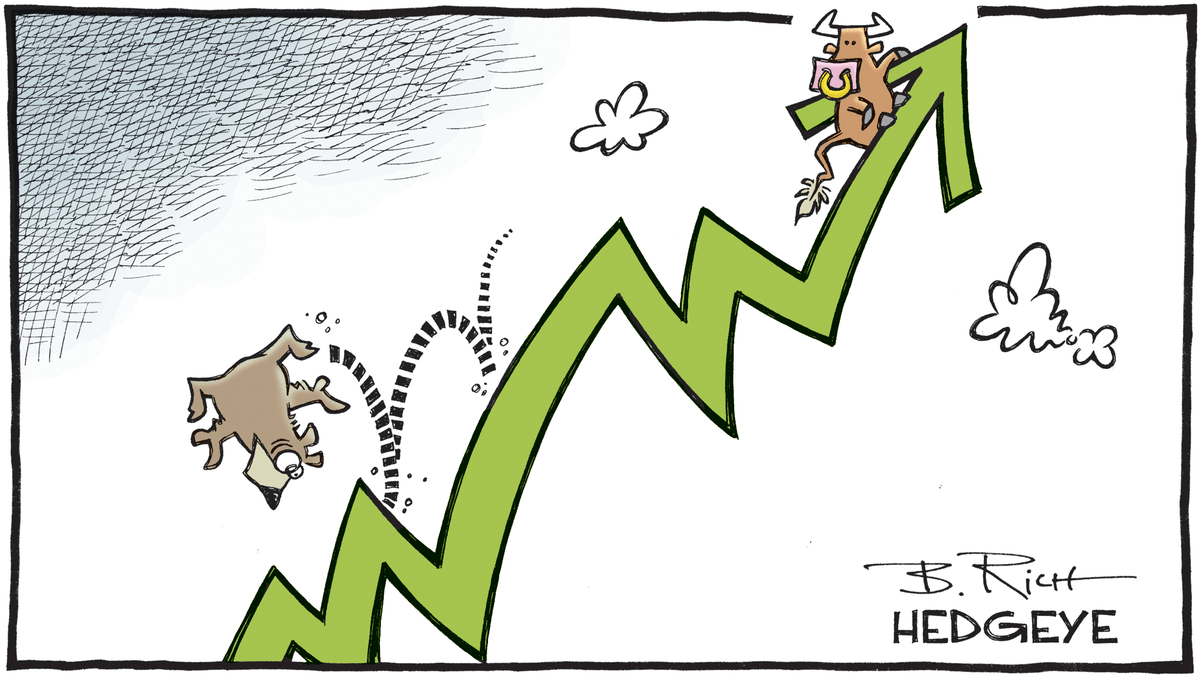 Distributivna funkcija tržišta – praktično prisiljava učesnike na tržištu da rade prave stvari – da postižu efikasnost i pravednost.
TRŽIŠNI POTENCIJAL
SPOSOBNOST TRŽIŠTA da prihvati određene proizvode i/ili usluge
Potencijal tržišta sa stanovišta ponude – ocenjuje se sa stanovišta mogućih proizvođača proizvoda
Potencijal tržišta sa stanovišta tražnje ocenjuje se prema broju potrošača i prema njihovim željama
Potencijalni potrošači – oni koji u određenom periodu imaju potrebe za određenim proizvodom i/ili uslugama
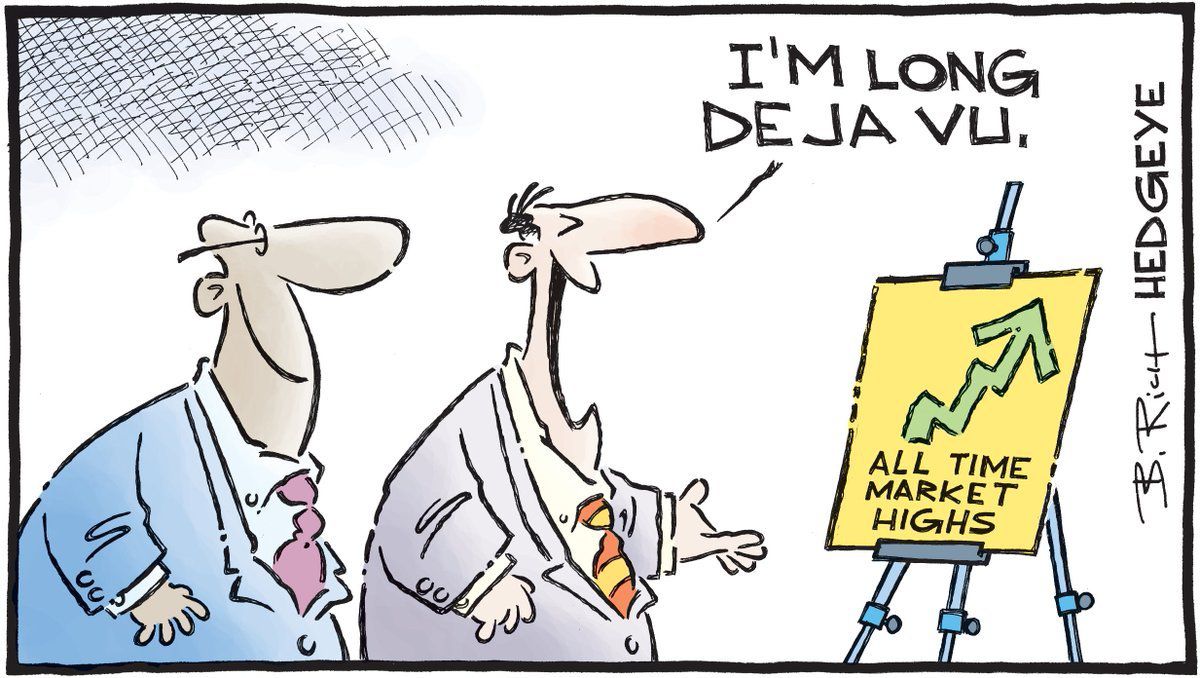 PONUDA
Pod ponudom se podrazumeva količina neke robe ili usluge koju je određeni subjekt (koji njom raspolaže) spreman da je proda uz odgovarajuću cenu. 
Koju će masu proizvoda proizvođač (ili drugi subjekt koji njom raspolaže) ponuditi na tržištu zavisi od cene koju će za nju ostvariti - Na taj način uspostavlja se funkcionalna veza između ponude i cena.
Kada se cena nekog proizvoda poveća dolazi do povećane ponude robe i usluga, i obrnuto.
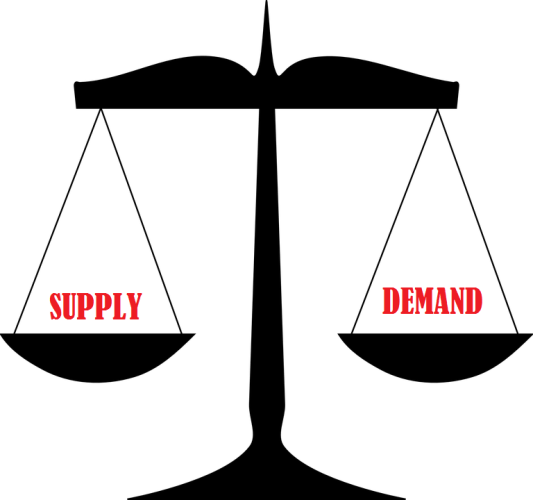 Funkcija ponude
Funkcija ponude, koja povezuje količine ponuđene robe i njihove cene na tržištu dobija sledeći (jednostavan) oblik.  
Funkcija ponude ima pozitivan rastući oblik (trenda).
Proizvođač je uvek spreman da ponudi (i proizvede) povećanu količinu proizvoda kada se povećaju cena.
Obrnuto, kada uz nedovoljno visoke cene, koje ne pokrivaju troškovne inpute nije u stanju da osigura takav prihod kojim će se pokriti troškovi poslovanja i osigurati odgovarajući profit - dolazi do pada proizvodnje, pada ponude, nestašica i rasta cena iznad „ravnotežnog“ (realnog) nivoa.
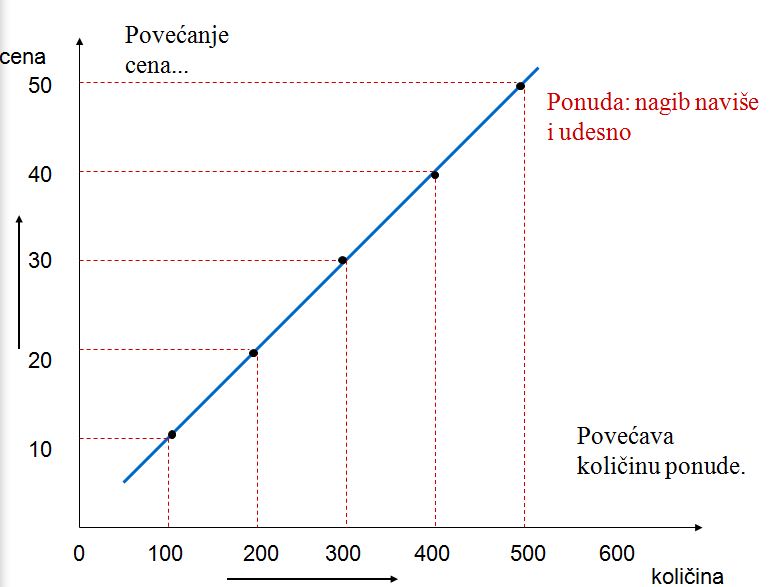 Determinante ponude na tržištu
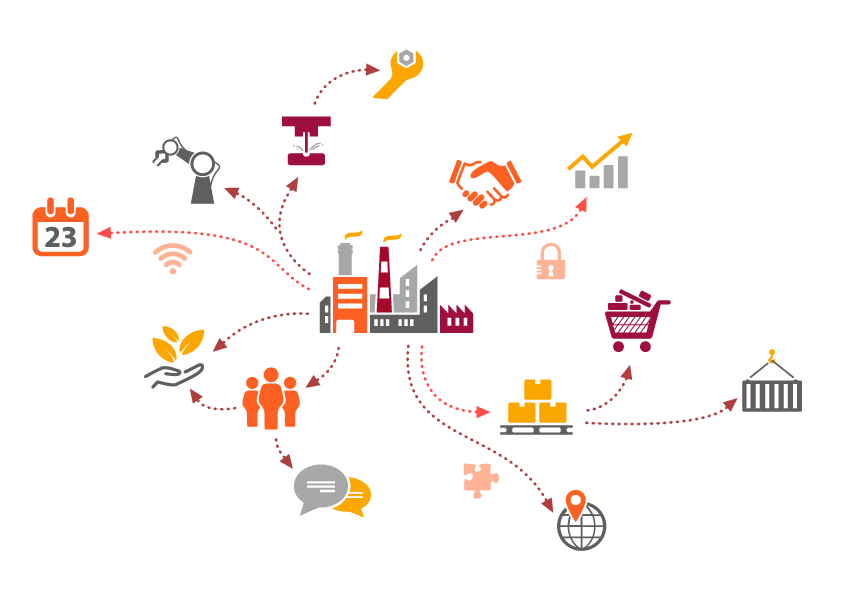 Tržišna cena proizvoda, 
Troškovi proizvodnje proizvoda, 
Tehnički i tehnološki progres, 
 Cene supstituta proizvodnje, 
Očekivanje proizvođača u pogledu budućeg kretanja cena, 
Mere makroekonomske politike koje stimulativno/destimulativno deluju na ponudu 
Mere fiskalne i monetarne politike, 
Veća ili manja liberalizacija tržišta i postojanje monopola ili oligopola,
TRAŽNJA
Tražnja predstavlja količinu dobara koju su kupci spremni da kupe po određenoj ceni i u određenom vremenskom periodu.

Za tražnju je veoma značajna cena po kojoj se traženo dobro na tržištu prodaje. 

Odnos između cene dobra i tražnje predstavljen je zakonom tražnje koji predstavlja jedan od opštih ekonomskih zakona.
Sa rastom cene određenog dobra opada tražnja za njim i obrnuto – sa opadanjem cene dobra doći će do porasta tražnje za istim tim dobrom
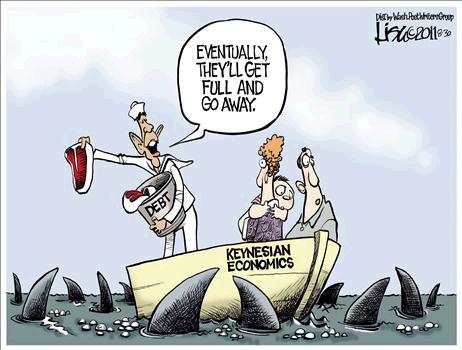 Pored cene, na tražnju utiču 
1. preferencije potrošača,
2. nivo dohotka potrošača,
3. cene supstituta (dobara koja zadovoljavaju slične potrebe, npr automobili srednje klase ako cena jedne vrste poraste potrošači razmišljaju o alternativama, supstitutima koji takođe mogu zadovoljiti njihove potrebe) i 
4. cene komplementarnih proizvoda (cene dobara koje se troše zajedno sa nekim drugim dobrom, npr uz čaj to može biti limun, šećer, med);
5. očekivanja u budućnosti – ako se očekuje da će cena dobra u narednom periodu rasti, tražnja za tim dobrom će se povećati
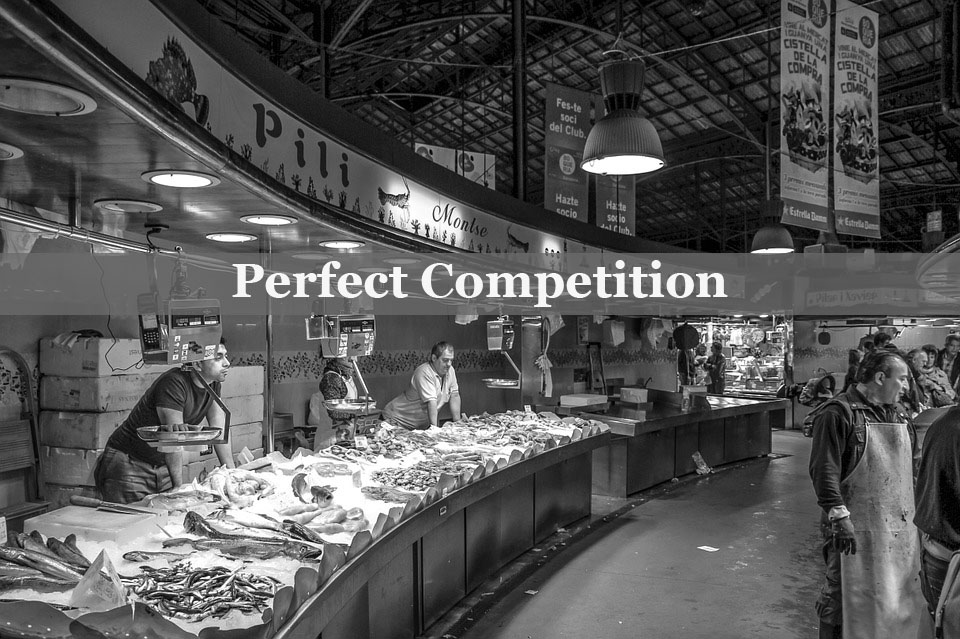 TRŽIŠTE SAVRŠENE KONKURENCIJE
Na ovakvom tržištu preduzeće može prodavati proizvode samo po tržišnoj ceni. 

Cenu određuje tržište
Otvoreno i slobodno tržište
Broj kupaca, poniđača je toliki da niko nije u stanju da diktira uslove razmene

To znači da je na tržištu potpune konkurencije preduzeće primorano da prodaje proizvod po ceni koju definiše tržište, kroz odnos ponude i tražnje.
Prihod i maksimizacija profita konkurentnog preduzeća
Iako svi prodaju proizvod na istom tržištu, po istoj ceni, ne mora da znači da će svi biti jednako uspešni u realizaciji osnovnog cilja i motiva poslovanja 
moguće je da određena preduzeća u prvo vreme ostvare veći profit, ali zbog slobode ulaska na tržište potpune konkurencije, ulaskom drugih ponuđača, doći će do povećanja ponude, a time i smanjenja cene, što će se odraziti na smanjenje profita
Preduzeće ne može dugo ostvarivati isti profit, jer je tržište otvoreno i profit će privući nove ponuđače.
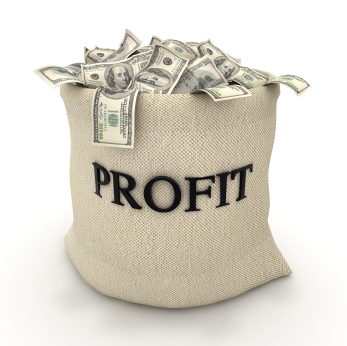 MONOPOLSKO TRŽIŠTE
U monopoloskoj tržišnoj strukturi  na strani ponude nalazi se samo jedan učesnik. 
 
Preduzeće je monopol ako je jedini prodavac i nema mogućnosti supstitucije prouzvoda
Na dugi rok ni jedan monopolista nije siguran

Npr Microsoft nema bliske konkurente, u stanju da utiče na tržišnu cenu proizvoda (određuje cenu - price maker), ima tržišnu moć.
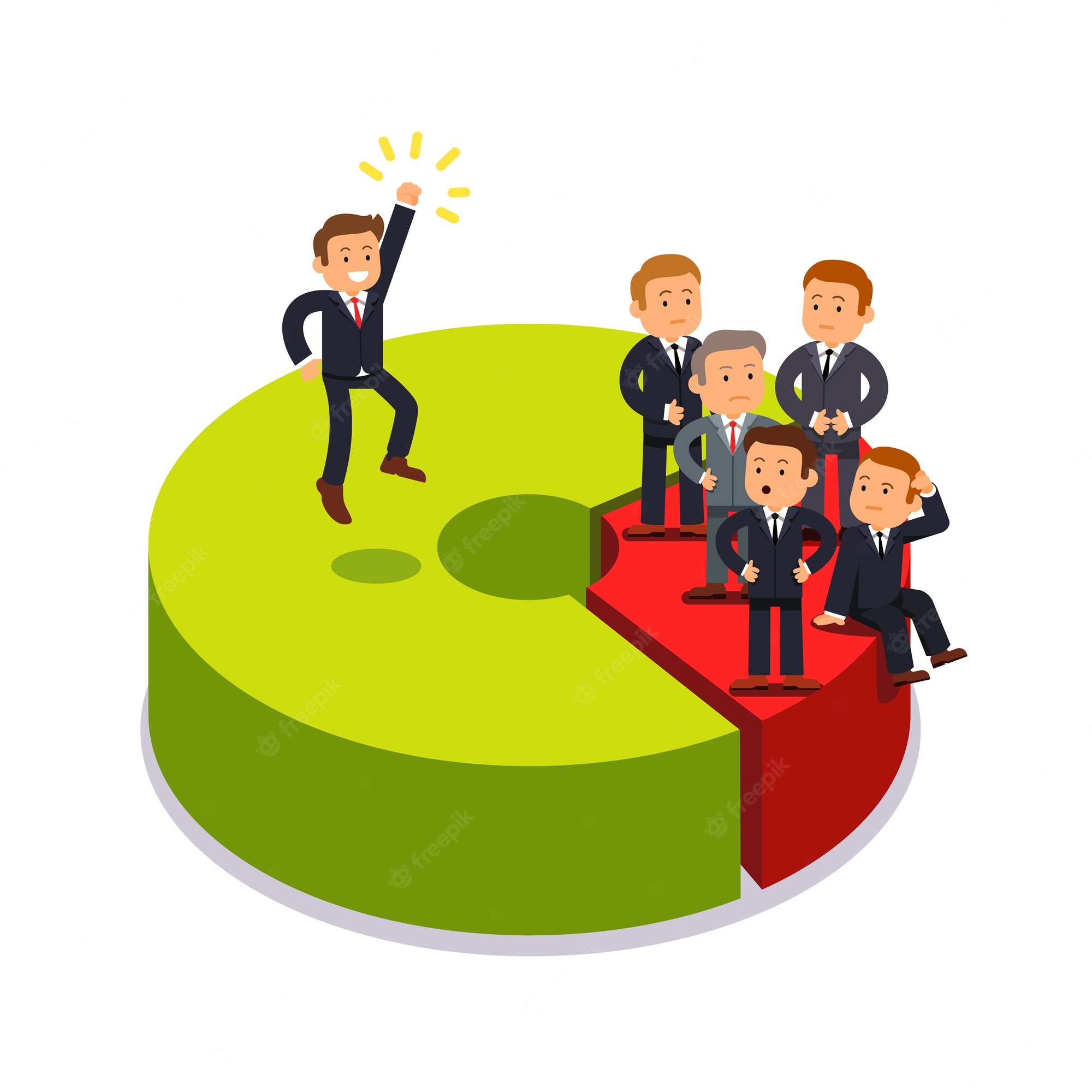 Fundamentalni razlog postojanja monopola je postojanje barijera slobodnom ulasku na tržište.
Barijere ulasku imaju izvore: 

Vlasništvo nad ključnim resursom
Vlada daje određenoj firmi ekskluzivno pravo da proizvodi određeni proizvod
a. može biti politička odluka ili 
b. odluka za koju se smatra da je u javnom interesu. 
3. Prirodni monopol: troškovi proizvodnje su niži kada proizvodi jedna firma u odnosu na situaciju kada ima više proizvođača (ekonomija obima).
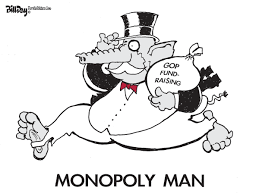 TRŽIŠTA NESAVRŠENE KONKURENCIJE
OLIGOPOLSKO TRŽIŠTE
Nesavršeno konkurentno tržište, na kojem postoji samo nekoliko prodavaca, svaki nudi proizvod koji je sličan ili identičan drugim proizvodima (teniske loptice, svetsko tržište sirove nafte). 

Najjednostavniji oblik oligopola je DUOPOL, koji  podrazumeva da se na strani ponude nalaze samo dva ponuđača – dva prodavca  (Coca Cola i Pepsi)
Nesavršena konkurencija 
preduzeća imaju konkurente
konkurencija nije tako velika da bi se moglo reći da uzima cenu kao datu
Ponašaju se kao monopolista: sarađuju, i proizvode malu količinu i naplaćuju cenu veću od marginalnog troška
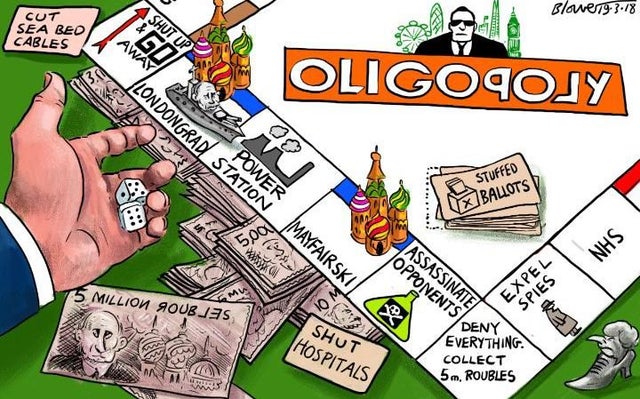 TEME PRISTUPNI RAD
Tržište značaj
Pozitivni i negativni uticaji tržišta
Stanje svetskog razvoja
Zatvoreno versus otvoreno tržište
Funkcije tržišta
Potencijal tržišta sa stanovišta ponude
Potencijal tržišta sa stanovišta tražnje
Konkurencija pojam i značaj, kao i faktori
Triše savršene versus nesavršene konkurencije
ISPITNA I PITANJA ZA KOLOKVIJUM
Šta je tržišni mehanizam?
Šta je tržište?
Koji sukobljeni interesi se ostvaruju na tržištu?
Da li postoji slobodno tržište?
Šta se razmenjuje na tržištu?
Vrste tržišta prema stepenu sloboda?
Vrste tržišta prema predmetu razmene?
Vrste tržišta prema mestu?
Ko je odgovoran za postavljanje barijera na tržištu?
Objasniti informativnu funkciju tržišta.
Objasniti alokativnu funkciju tržišta.
Objasniti selektivnu funkciju tržišta.
Objasniti distributivnu funkciju tržišta.
Objasniti tržišni potencijal?
Definisati ponudu i nacrtati njenu funkciju.
Koji faktori utiču na ponudu?
Koji faktori utiču na tržanju?
Nacrtati i definisati tražnju.
Šta se dešava sa tražnjom kad cene rastu?
Faktori koji utiču na tražnju.
Šta je tržište savršene konkurencije?
Objasniti postojanje monopola.
Zašto se monopol pojavljuje?
Šta je oligopol?